I piani di rientro tra efficienza della spesa e perequazione interregionale
Massimo Bordignon
Università Cattolica

Banca D’Italia 
Roma giugno 2019
Piano della discussione
I rischi del modello italiano di attribuzione di competenze e finanziamento della sanità;
I PdR
Qualche dettaglio ulteriore sul finanziamento sanità;
Che è successo con la crisi;
La (maggiore) convergenza nella qualità dei servizi.
Conclusioni & problemi aperti
Competenze
L’ attribuzione delle competenze alle regioni italiane è singolare in un contesto internazionale.
Tipicamente, nei sistemi decentrati i governi locali hanno un ruolo più rilevante nell’istruzione, mentre la sanità, anche quando organizzata sotto forma di un sistema di produzione e finanziamento prevalentemente pubblico, resta centralizzata.
Competenze
In Italia, invece come in pochi altri casi concreti ma con modelli istituzionali però diversi - federali (Canada), sistema sanitario locale (Svezia, Spagna)- la gestione della sanità è la principale funzione svolta delle regioni italiane.
Competenze
Specificatamente, la «tutela della salute» è una funzione a legislazione concorrente delle regioni (art.117 della Costituzione).
 
Nelle materie di legislazione concorrente le Regioni hanno la potestà legislativa, all’interno dei «principi fondamentali» fissati dalla legislazione statale.
Competenze
In più, le funzioni amministrative (l’organizzazione dei servizi) e dunque la responsabilità della spesa nel campo sanitario sono quasi interamente delegate alle regioni.
Chi fa che cosa nella PA italiana (OCSE: definizione Cofog)
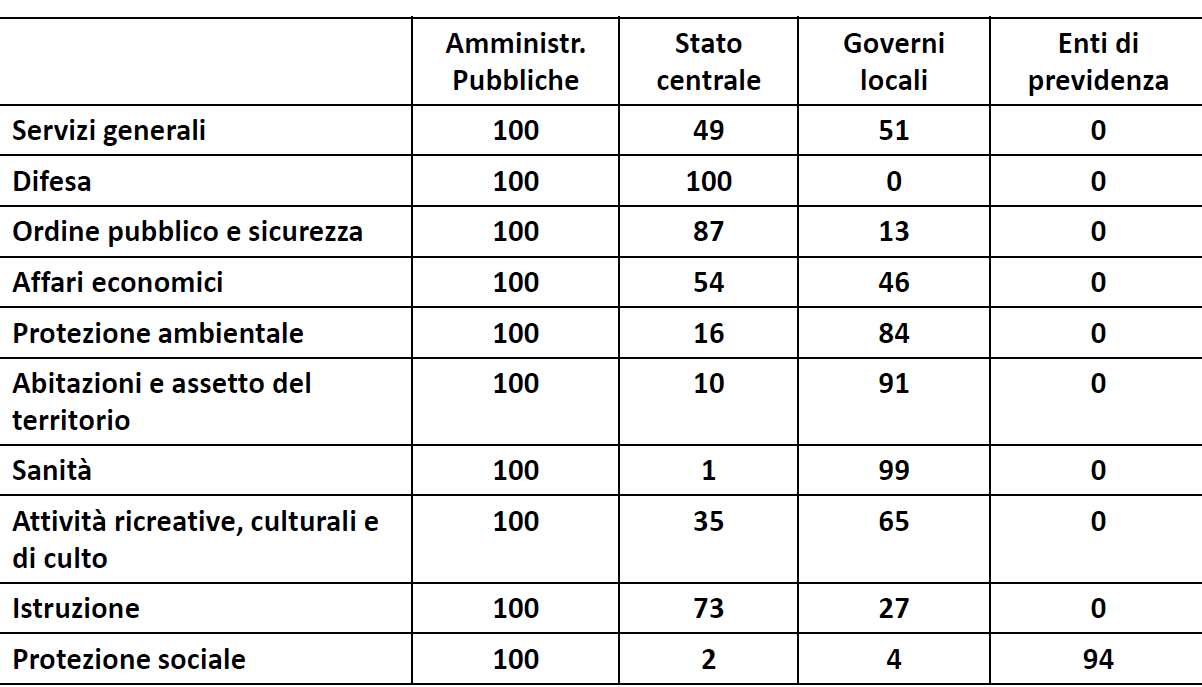 Competenze
Tuttavia, l’autonomia regionale nell’organizzazione dei servizi sanitari è vincolata anche dal fatto che questi entrano nella categoria dei «servizi concernenti diritti sociali», secondo la lettera m, art 117 della costituzione. 
Dunque, le prestazioni sanitarie offerte devono essere comunque tali da garantire comunque su tutto il territorio nazionale i «livelli essenziali» stabiliti dalla legislazione statale.
Competenze
Queste disposizioni sono contraddittorie. Introducono un complesso trade-off tra esigenze di autonomia e vincoli di uniformità nell’offerta dei servizi sanitari. 
Anche perché i «livelli essenziali delle prestazioni» in campo sanitario, in quanto definenti diritti sociali, sono definiti in modo ampio dal legislatore nazionale: in sostanza, coincidono con la quasi totalità dei servizi offerti dal SSN come definiti dai LEA.
Finanziamento
Ciò ha effetti rilevanti sul sistema di finanziamento.
Poiché il servizio è costoso, ampie risorse regionali devono essere attribuite al suo finanziamento.
E lo stato non può disinteressarsene perché l’obbligo delle regioni di offrire «servizi essenziali» definiti dalla stessa legislazione statale implica che lo stato debba garantire che ciascuna regione abbia risorse sufficienti a finanziare i servizi.
Perequazione
Visto l’enorme divario nelle risorse tributarie delle regioni, questo implica  forti esigenze di perequazione interregionale.

Ancor di più perché il legislatore ha scelto di attribuire alle regioni tributi (in buona parte vincolati al finanziamento della  Sanità) su basi imponibili con  distribuzioni fortemente diseguali (valore aggiunto privato piuttosto che per es. consumi).
I differenziali regionali
IRPEF netta per contribuente
(Dichiarazioni 2018 - Anno d'imposta 2017, euro)
12
Le differenze regionali nel potenziale fiscaleAddizionale all’IRPEF
Gettito pro capite ad aliquota uniforme dell’1,3%, applicata alle basi imponibili regionali
13
Le differenze regionali nel potenziale fiscaleIRAP
Gettito pro capite ad aliquota uniforme del 3,9%, applicata alle basi imponibili regionali
14
Rischi
Nella prospettiva della teoria del federalismo fiscale (cioè, di studio dell’ottima allocazione di funzioni e risorse a diversi livelli di governo) questo peculiare meccanismo di co-gestione e finanziamento della sanità pubblica in Italia solleva parecchie perplessità.
Rischi
(1) Efficienza

A enti territoriali di dimensioni, risorse proprie e capacità amministrative molto diverse come le Regioni italiane, sono stati attributi esattamente gli stessi compiti di gestione di un servizio complesso come la sanità pubblica.
Rischi
2) Incentivi perversi

La mancanza di una chiara allocazione di responsabilità tra livelli di governo e l’ampio ruolo dello stato centrale nel finanziamento genera rischi di de-responsabilizzazione finanziaria, azzardo morale (soft budget constraint) e finanziamento ex post (bailing out dei disavanzi sanitari) (e.g. Bordignon & Turati, 2009).
PdR
In questa prospettiva, la disciplina dei Piani di rientro con annesso potenziale commissariamento appare un tentativo di soluzione a queste problematiche. 
Vincoli normativi e legislativi sulla spesa per contrastare rischi di azzardo morale; «tutela» da parte del centro sulle regioni meno in grado di gestire la sanità.
Restano problematiche, legate ai vincoli costituzionali (il Presidente della regione «commissario» di se stesso?)
PdR
Nel complesso, la nostra analisi suggerisce che i PdR siano stati di «successo» sia nel controllare i disavanzi che nel avvicinare la qualità dell’offerta di servizi..
A questo «successo» ha sicuramente contribuito la crisi economica e l’obiettivo prioritario di controllare a tutti i costi i livelli di spesa. 
Bisogna vedere, naturalmente quanto il processo sia sostenibile alla lunga..
Tassi di crescita reale della spesa sanitaria,  medie di periodo
Spesa sanitaria pc (pubblica + privata) in dollari a PPA
Finanziamento e perequazione interregionale nella sanità
C’è una Costituzione (2001) - inutile, con precetti contradditori..(comma 3 e 4, art. 119)..
C’è una legge delega (l.42/2009) di attuazione della medesima che prevede per la sanità (come per istruzione, assistenza, trasporti) una perequazione per fabbisogni/ costi standard basati su un meccanismo bottom up (dalla quantificazione dei LEP al fondo sanitario e poi al suo riparto per fabbisogni regionali..)..
Finanziamento e perequazione interregionale nella sanità
C’è un decreto attuativo della legge per la sanità  (D. Lgs. 68/2011) che già ne rovescia l’impostazione (da bottom up a top down) e introduce un complicato meccanismo per il riparto basato sul calcolo dei costi standard per 3 regioni e suddivisioni della spesa complessiva..
C’è la realtà: i costi standard scompaiono dalla formula finale e il fondo sanitario viene ripartito sulla base di un pro-capite pesato, esattamente così come si faceva prima..
Come funziona?
Per la sanità, lo Stato definisce il totale del finanziamento per la sanità per anno sulla base delle esigenze di finanza pubblica
Il Fondo viene ripartito tra le RSO sulla base di un pro-capite pesato (con qualche aggiustamento marginale) 
Le risorse sono attribuite a ciascuna Regione per raggiungere il proprio obiettivo di finanziamento come un top up sulle risorse tributarie regionali attribuite alla sanità per le RSO (Irap + addizionale Irpef ad aliquota base).
24
Come funziona?
A sua volta, il top up è attribuito sulla base di una compartecipazione a aliquote differenziate sull’IVA (una distorsione che proviene da una cattiva applicazione del 56/2000) + un residuo di trasferimento dallo stato (FSN).

Nel 2018 la compartecipazione IVA ha finanziato dal 65 al 92% della sanità nelle varie Regioni.

Per le Regioni in disavanzo, scattano i meccanismi correttivi, le aliquote vengono portate al massimo e interventi vengono previsti in forma prima debole (Piani) e poi se non funzionano, forte (Commissariamento).
25
Che è successo con la crisi?
Il complesso modello di attuazione previsto dalla Legge delega e dai decreti delegati non è mai stato applicato ed è definitivamente saltato con la crisi.
Costi e fabbisogni standard per funzioni diverse da sanità mai calcolati; nessuna perequazione per capacità fiscale su addizionale Irpef; nessuna perequazione infrastrutturale etc.
La sanzione sulla non eleggibilità del Presidente in deficit (D.Lgs.149/2011)  dichiarato incostituzionale dalla Corte.
26
Che è successo con la crisi?
La crisi finanziaria ha spinto lo Stato centrale a 
(1) ridurre o consolidare la spesa pubblica, in particolare quella locale & regionale; 
(2) introdurre sfibranti meccanismi di controllo sugli enti territoriali sub-centrali per garantire il rispetto degli equilibri di bilancio (rilassati solo di recente); 
(3) fare una scelta date le minori risorse.
27
Che è successo con la crisi?
Per le regioni, la scelta è stata quella (mai dichiarata o discussa esplicitamente in Parlamento o sulla stampa) di concentrare le risorse residue sul finanziamento  e la perequazione esclusivamente per la sanità.
Perché? Non ovvio. 
Probabilmente più ragioni politiche (sovrapposizione di competenze e non chiare definizioni di responsabilità) che vincoli legislativi.
28
Il consolidamento post crisi: spesa delle Amministrazioni Pubbliche (crescita media nominale)
29
Il consolidamento post crisi: spesa delle Regioni (crescita media nominale)
Spesa delle regioni: crescita media nominale
30
Gli effetti della crisi: spesa delle RSO
Spesa delle regioni: crescita media nominale
Spesa primaria degli enti sanitari locali al netto dei trasferimenti ad altri enti pubblici, in % della spesa totale degli enti territoriali
Spesa primaria delle RSO al netto dei trasferimenti ad altri enti pubblici, in % della spesa totale degli enti territoriali
31
Che è successo alla finanza locale?
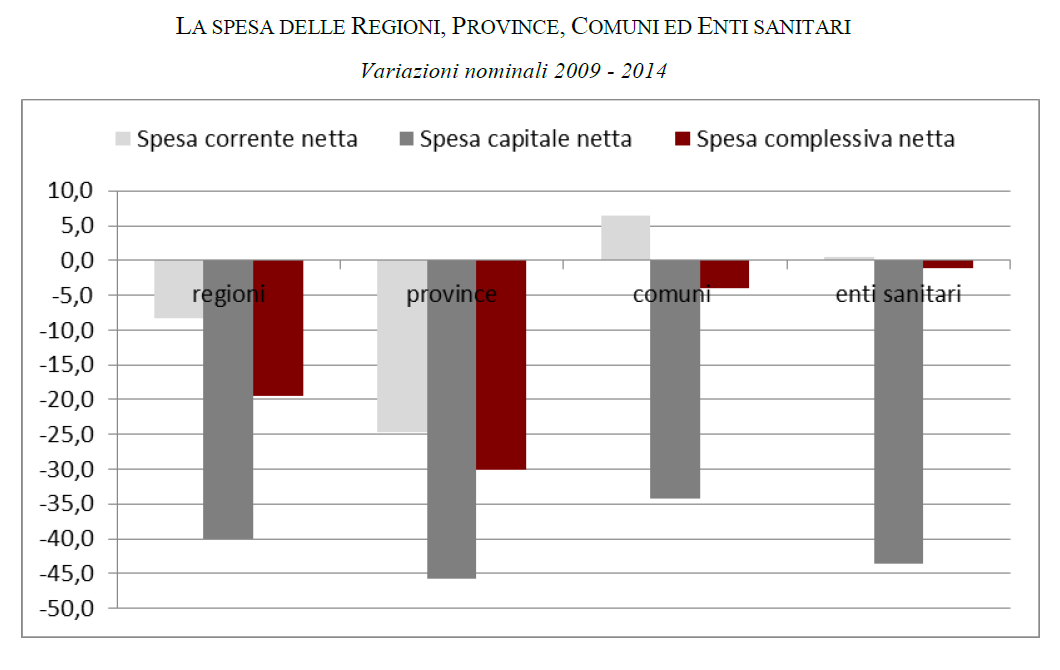 32
Per le spese regionali...
Siccome la perequazione si è concentrata esclusivamente sulla sanità, su altre funzioni, pur importanti e teoricamente protetti dalla delega, (assistenza sociale, istruzione, etc. ) i divari regionali sono rimasti invariati o cresciuti.

Ma sulla sanità, grazie anche ai PdR c’è stato un notevole processo di convergenza, anche nei livelli di spesa pro-capite.
33
Analisi delle spese
Sanità e assistenza, in % delle spese correnti
34
Analisi delle spese
Coefficienti di variazione delle diverse funzioni (quote sulla spesa corrente)
35
Analisi delle spese
Spese pro capite per la sanità, media per aree geografiche
36
Analisi delle spese
Spese pro capite per assistenza sociale, media per aree geografiche
37
Analisi delle spese
Spese pro capite per istruzione, diritto allo studio, formazione e ricerca, media per aree geografiche
38
E il finanziamento ...
Le esigenze di controllo da parte dello stato centrale della finanza regionale hanno anche condotto ad una riduzione degli spazi di autonomia sul lato tributario, con blocchi successivi delle aliquote, interventi in riduzione della basi imponibili (IRAP) etc.
La quota di spese totali coperte da tributi propri si è di conseguenza ridotta (maggior sbilanciamento verticale)
Ciò ha svantaggiato soprattutto le regioni ricche, che potevano contare su maggiori basi imponibili
39
Vertical imbalance, per aree geografiche
40
La convergenza nella qualità dei servizi
Cos’è successo alla qualità della spesa sanitaria?
Nello sforzo di contenere la spesa e con l’introduzione della normativa sui piani di rientro (introdotta a partire dal 2007) qualche miglioramento c’è stato.
E senza dirlo, si è già introdotto di fatto un modello di autonomia differenziata.
Praticamente tutte le regioni dal Lazio in giù, sono sotto PdR e in qualche caso commissariate da oltre 10 anni…
41
Le Regioni in piano di rientro sanitario
X: Regione in PdR, 
C: Regione commissariata ed in PdR
42
Monitoraggio LEA in sanità
43
Disavanzi sanitari & indicatori di efficienza nei servizi
Si riducono i disavanzi e migliora l’appropriatezza
Aumenta la soddisfazione con variazioni minime nella emigrazione, tranne che in Liguria e in Veneto
Le RSO del Nord
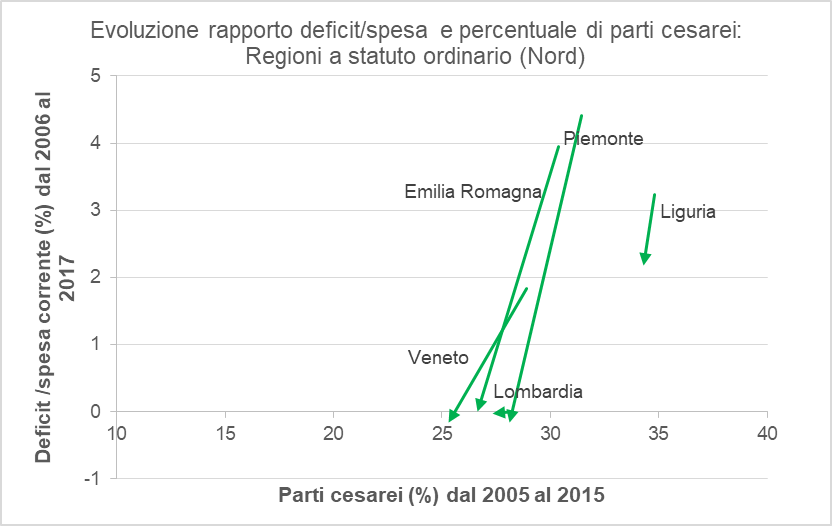 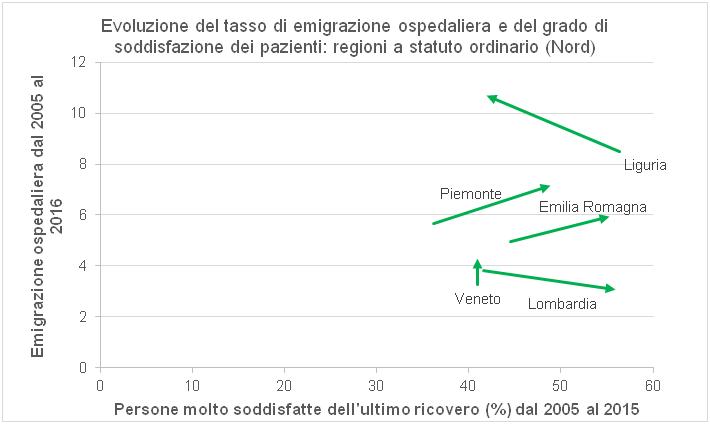 44
Disavanzi sanitari & indicatori di efficienza nei servizi
Si riducono i disavanzi (specie nel Lazio) e migliora l’appropriatezza
Aumenta la soddisfazione con variazioni minime nella emigrazione, tranne che in Lazio
Le RSO del Centro
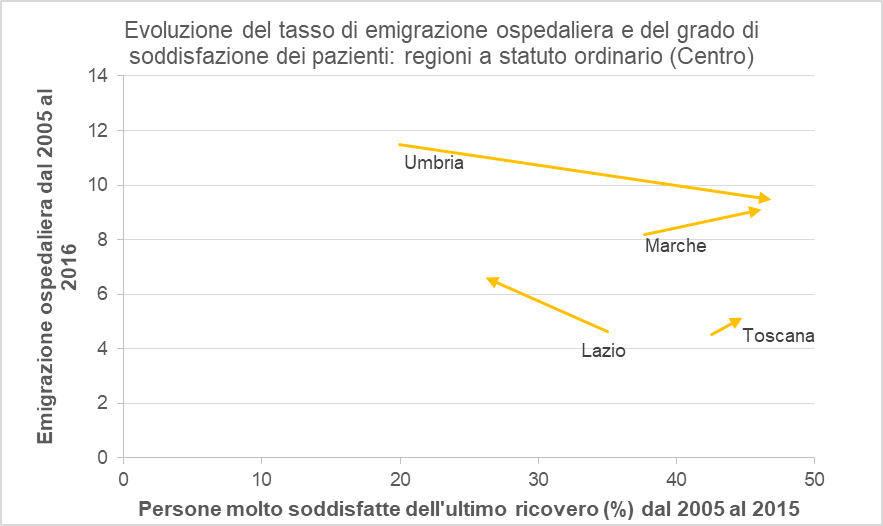 45
Disavanzi sanitari & indicatori di efficienza nei servizi
Si riducono i disavanzi, ma non in Calabria; migliora appropriatezza (non in Campania e in Calabria)
Molise e Calabria aumenta l’emigrazione; aumenta la soddisfazione in Basilicata e Abruzzo
Le RSO del Sud
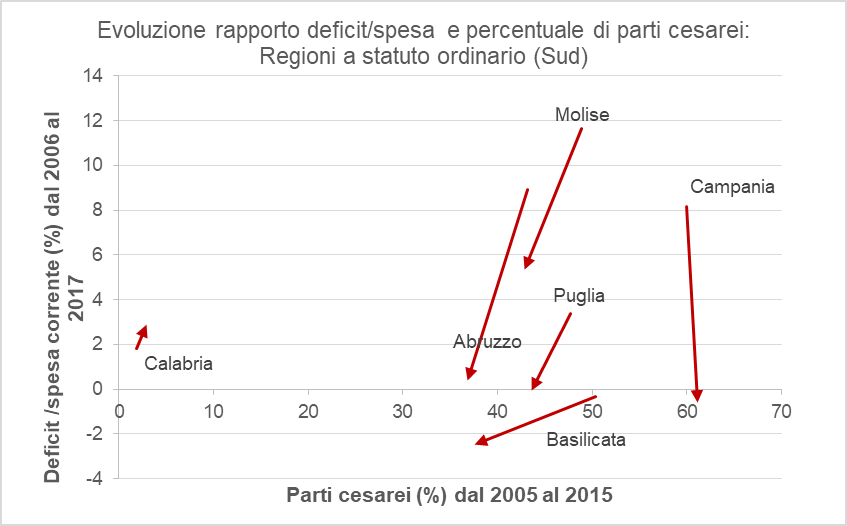 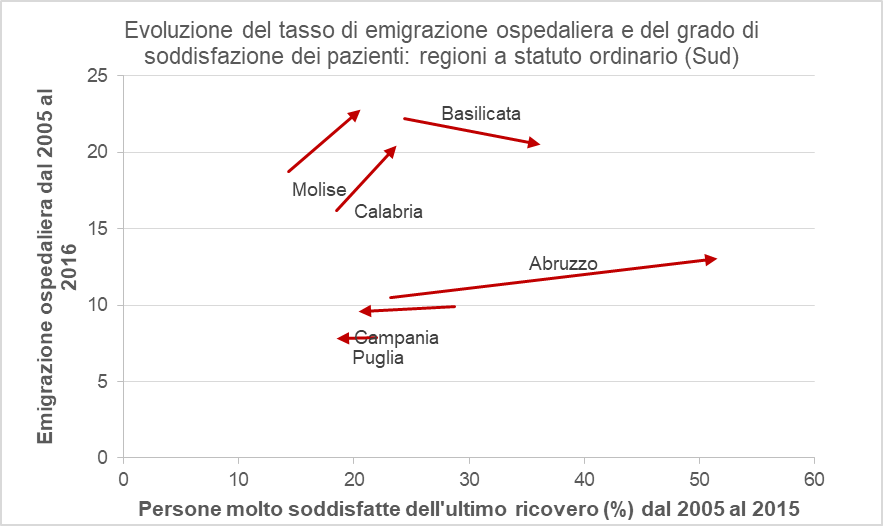 46
Conclusioni
Il modello italiano di attribuzione competenze & finanziamento sanità genera molti rischi, già segnalati da un’ampia letteratura economica; 
la legislazione  e la pratica dei PdR sembra essersi rilevato capace di fronteggiare alcuni di questi. La nostra analisi mostra: 
convergenza nei livelli di spesa pro-capite; 
eliminazione dei disavanzi; 
nel complesso, qualche convergenza qualità dei servizi; 
di fatto «tutela» statale delle regioni più deboli.
47
Conclusioni
Ciò è stato possibile anche per la prevalenza, indotta dalla crisi, dell’obiettivo di controllo della spesa su tutti gli altri; 
La crisi ha anche spinto a privilegiare il finanziamento e la perequazione della sanità su altre funzioni regionali pur ritenute meritorie dalla legislazione, conducendo ad un ampliamento delle distanze nella spesa per queste funzioni tra regioni. E’ questo accettabile?
Ma per la sanità pubblica restano molti problemi.
48
Conclusioni
Quanto è compatibile il mantenimento degli obiettivi di qualità e copertura universale del SSN con il percorso presente di continua riduzione delle risorse in termini reali eccezionale in un contesto internazionale? Con una popolazione che invecchia oltre tutto.
Fino a che punto è accettabile il percorso di livellamento delle risorse (per la sanità, ma non solo) da parte delle regioni più forti (vedi il prepotente risorgere del tema del federalismo differenziato)?
49
Conclusioni
Il «procapite pesato» come criterio di riparto del FSN presenta molti vantaggi (semplicità); rimaniamo così o dovrebbe essere corretto con stime più accurate di costi e fabbisogni standard?

In che modo la legislazione sui PdR può essere ulteriormente migliorata, dati i vincoli costituzionali?
50